Sonderprobleme der internationalen Rechnungslegung
Masterseminar Sommersemester 2024
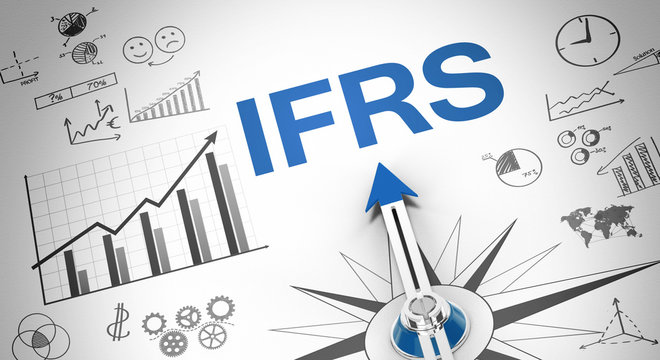 Prof. Dr. Reiner QuickFachgebiet Rechnungswesen, Controlling und Wirtschaftsprüfung
Seminar am Fachgebiet RCW
Ihre Vorteile:
Hochaktuelle Problem- und Fragestellungen aus der Praxis

Breites Themenspektrum mit unterschiedlichen Schwerpunkten

Praxisnahe Forschungsansätze mit einschlägigem Theoriebezug

Zielgerichtete Unterstützung von Anfang an

Flexible Themengestaltung in beidseitiger Absprache
Themenliste
Die Bilanzierung von Leasingverträgen nach internationalen Standards
Die Bilanzierung von Zuwendungen der öffentlichen Hand nach internationalen Standards
Die Bilanzierung von Bodenschätzen nach internationalen Standards
Die Bilanzierung von Anlageimmobilien nach internationalen Standards
Themenliste
Die Bilanzierung von Bodenschätzen nach internationalen Standards

Die Bilanzierung von biologischen Vermögenswerten und landwirtschaftlichen Produkten nach internationalen Standards
Ablauf des Seminars
Organisatorisches
Anforderungen
Schriftliche Ausarbeitung als Einzelleistung im Umfang von 15 bis 20 Seiten
Abgabe per Mail als PDF und Word-Datei an den jeweiligen Betreuer
Gruppenvortrag von ca. 30 bis 45 Minuten
Abgabe per Mail als PDF und PowerPoint-Datei an den jeweiligen Betreuer (Ihre Foliensätze werden vorab zum Blockseminar über den Moodle-Kurs an alle Teilnehmer*innen verteilt, separate Handouts sind nicht zu erstellen)
Diskussionsrunde zur Seminararbeit
Wichtig: Deadlines beachten!
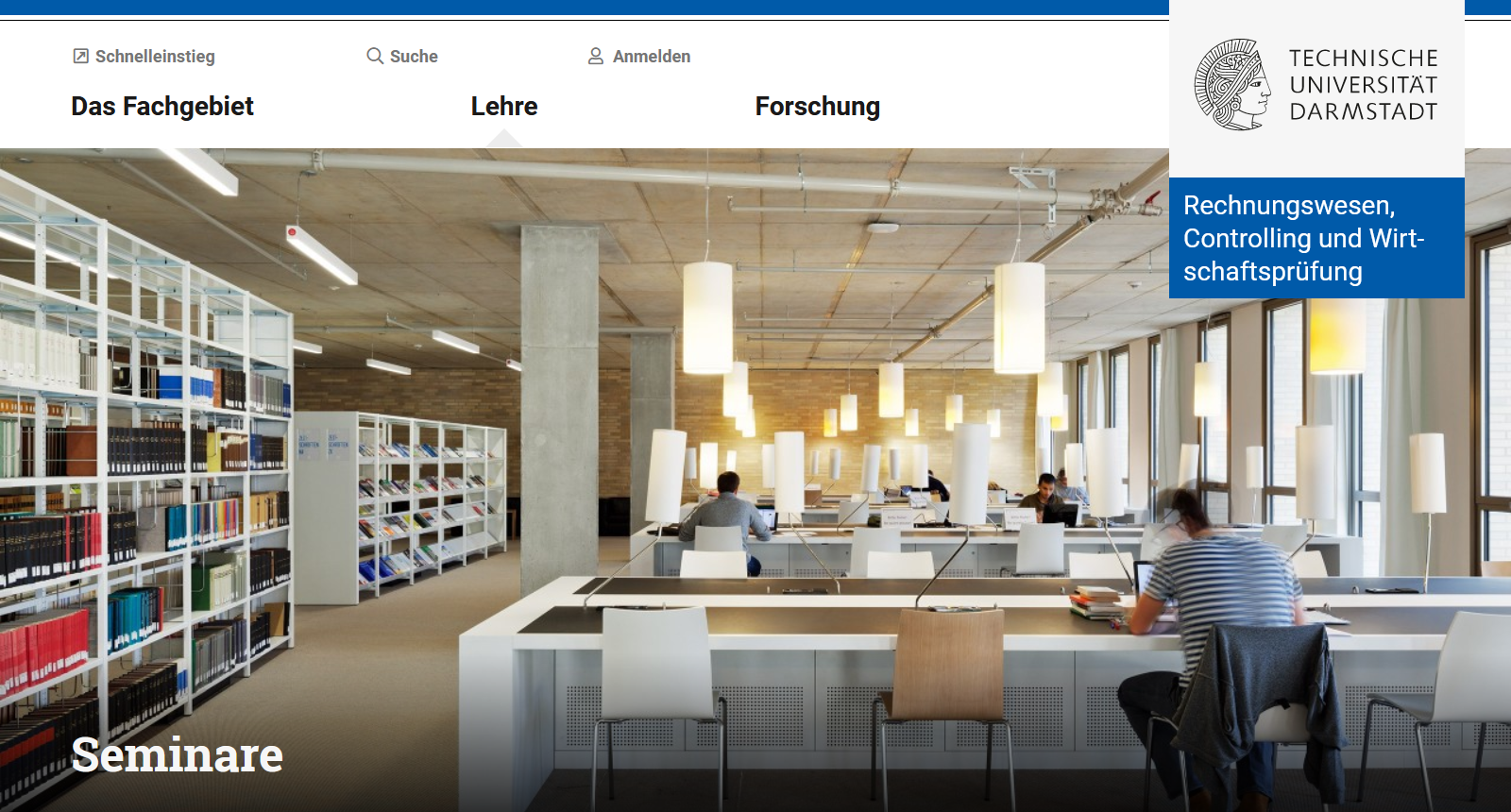 Bitte verwenden Sie für Ihre Seminararbeit und Präsentation die Formatvorlagen vom Fachgebiet, welche Sie nach dem Login mit Ihrer TU-ID auf unserer Homepage finden!
Organisatorisches
Notenzusammensetzung
60 % schriftliche Ausarbeitung
20 % Vortrag
20 % Diskussionsleistung

Anzahl Seminarplätze
12 Plätze für Master-Studierende
Ansprechpartner
Organisatorische Betreuung
Wissenschaftliche Betreuung
René Eichler, M.Sc.
rene.eichler@tu-darmstadt.de
06151 16-24496
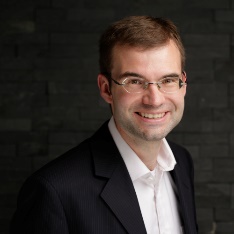 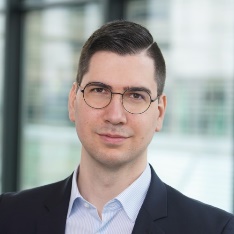 Stefan Schäfer, Dipl.-Kfm.
stefan.schaefer1@tu-darmstadt.de
06151 16-24494
Kevin Gauch, M.Sc.
kevin.gauch@tu-darmstadt.de
06151 16-24495
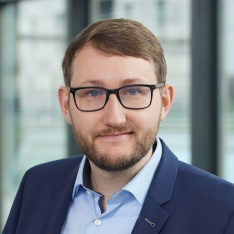 Julian Kordisch, M.Sc.
julian.kordisch@tu-darmstadt.de
06151 16-24479
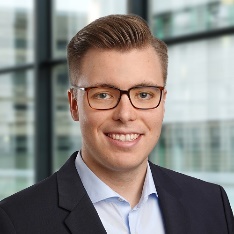 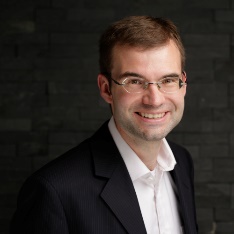 Stefan Schäfer, Dipl.-Kfm.
stefan.schaefer1@tu-darmstadt.de
06151 16-24494